Bizonyítási módszerek és az irracionalitás Kis középiskolai módszertan
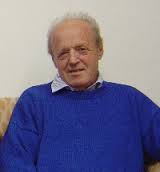 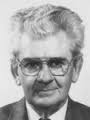 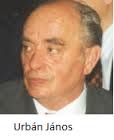 Fehér János	Peller József	Urbán János
	emlékére
Rátz László Vándorgyűlés
Baja, 2016. július 6.			Vigné Dr. Lencsés Ágnes
A témaválasztásról
2
Rövid elméleti háttér
3
Rövid elméleti háttér
4
Feladatok
5
6
irracionális
racionális
7
8
9
10
11
II. LOGARITMUSSAL KAPCSOLATOS FELADATOK
páros
páratlan
Ellentmondás!!!

Az eredeti állítás igaz!
12
13
14
III. SZÖGFÜGGVÉNYEKKEL KAPCSOLATOS FELADATOK
15
III. SZÖGFÜGGVÉNYEKKEL KAPCSOLATOS FELADATOK
16
III. SZÖGFÜGGVÉNYEKKEL KAPCSOLATOS FELADATOK
irracionális
irracionális
irracionális
17
IV. SOROZATOKKAL KAPCSOLATOS FELADATOK
irracionális
racionális
18
IV. SOROZATOKKAL KAPCSOLATOS FELADATOK
racionális
irracionális
19
IV. SOROZATOKKAL KAPCSOLATOS FELADATOK
20
IV. SOROZATOKKAL KAPCSOLATOS FELADATOK
21
IV. SOROZATOKKAL KAPCSOLATOS FELADATOK
22
V. GEOMETRIA, KOORDINÁTAGEOMETRIA
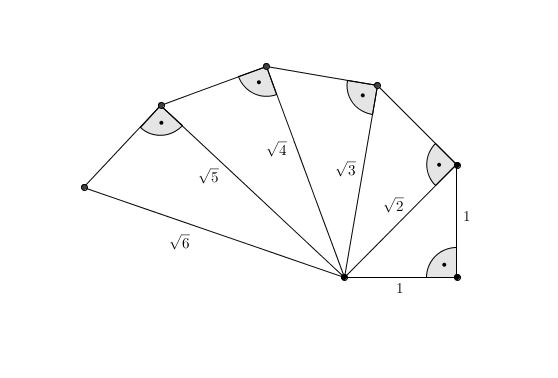 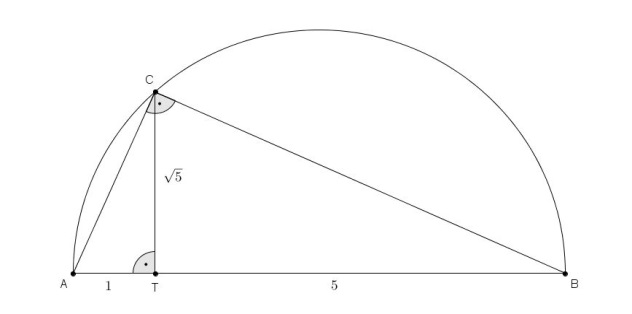 23
V. GEOMETRIA, KOORDINÁTAGEOMETRIA
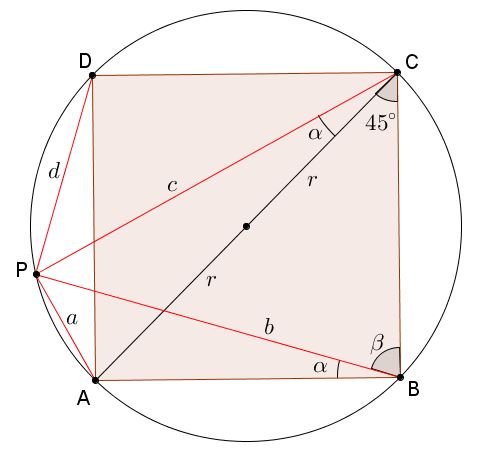 24
V. GEOMETRIA, KOORDINÁTAGEOMETRIA
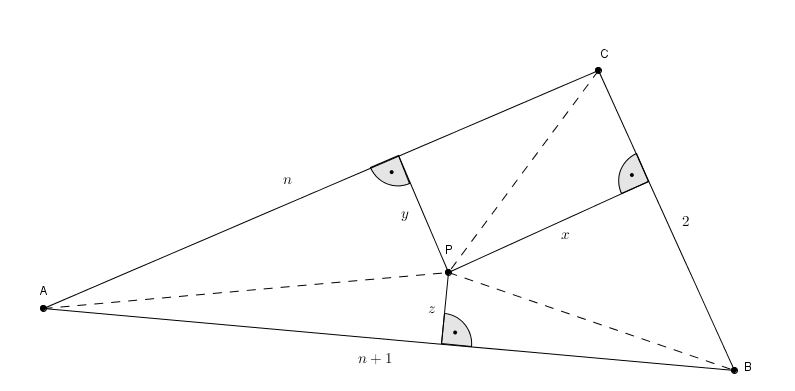 25
V. GEOMETRIA, KOORDINÁTAGEOMETRIA
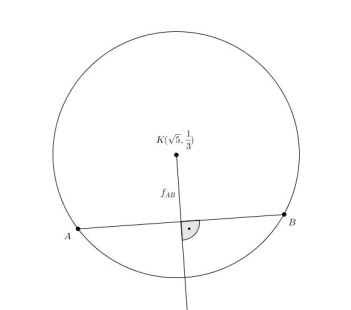 26
VI. MŰVELETEK AZ IRRACIONÁLIS SZÁMOK HALMAZÁN
27
VI. MŰVELETEK AZ IRRACIONÁLIS SZÁMOK HALMAZÁN
28
VI. MŰVELETEK AZ IRRACIONÁLIS SZÁMOK HALMAZÁN
VI/4. Állítsuk párhuzamba a racionális és irracionális számok halmazára vonatkozó főbb ismereteket!
29
Összegzés
Az előadás célja: ráirányítani a figyelmet a matematika órákon adódó lehetőségekre és az eddigiekben is előforduló példák, feladatok nyújtotta lehetőségek kihasználására az irracionális számok szempontjából.

Az irracionális számokkal való sokoldalú foglalkozás a fejlesztendő kompetencia-területek közül a fejlett fogalmi gondolkodást, a fogalomrendszer kiépítési és fejlesztési képességet, feladataival az ismeretek megszerzését és alkalmazását, valamint a bizonyítási képesség fejlődését egyaránt szolgálja. (Szembe kell menni az utóbbi évek egyik fő igénytelenségével, a bizonyítások hanyagolásával!)
30
Irodalomjegyzék
•	Az utóbbi 40 év magyarországi középiskolai matematika tankönyvei 	és 	feladatgyűjteményei
•	Ambrus András: Bevezetés a matematika-didaktikába  /ELTE Eötvös 	Kiadó, Bp., 1995./
•	A tanulók tevékenységének tervezése és irányítása a középiskolában 	I-VII. /Megyesi László - Peller József - Rédling Elemér; Műszaki Kiadó, 	Bp., 1982-1990./
•	Fehér János: Bevezetés az algebrába és számelméletbe /JPTE, Pécs, 	1995./
•	Peller József: A matematikai ismeretszerzési folyamatról /ELTE Eötvös 	Kiadó, Bp., 2003./
31
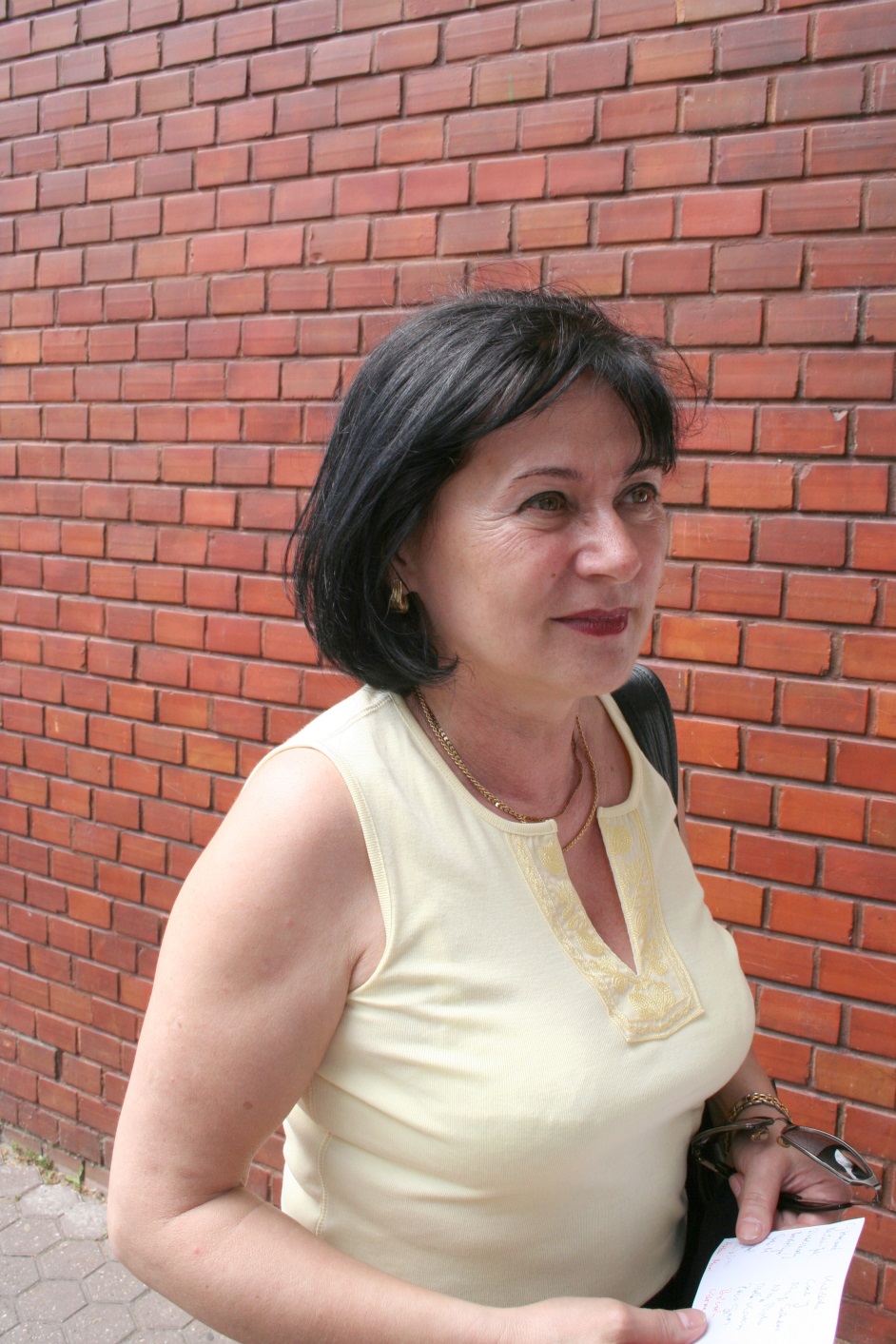 Köszönöm a figyelmet!
32